Муниципальное автономное дошкольное образовательное учреждение муниципального образования город Краснодар«Центр развития ребенка -  детский сад № 63»Непосредственно образовательная деятельность по познавательно-речевому развитию в подготовительной группе учитель-логопед Осипова Марина Алексеевна № 275-969-580
«Природа Краснодарского края.
Водоёмы».
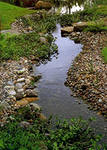 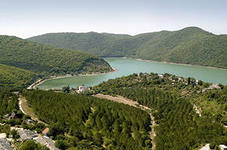 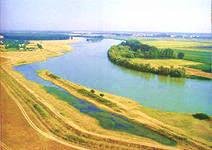 Физическая карта Краснодарского края
Река Кубань
Черное море
Азовское  море
Озеро Абрау
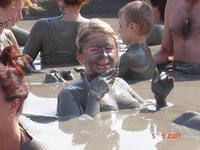 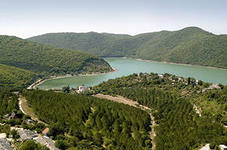 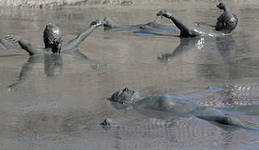 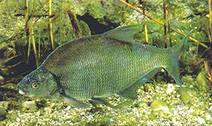 рак
лещ
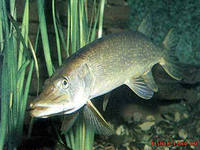 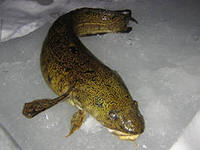 налим
щука
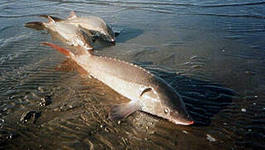 осётр
линь
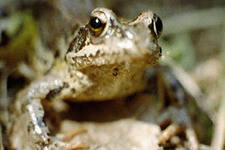 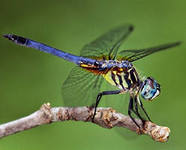 лягушка
стрекоза
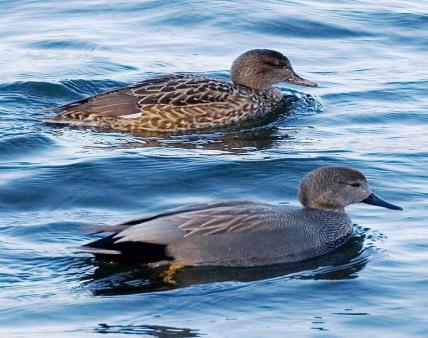 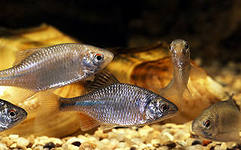 беззубка
серая утка
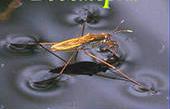 плавунец
водомерка
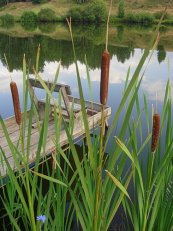 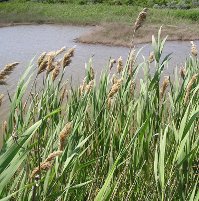 тростник
рогоз
камыш
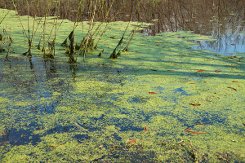 ряска
кувшинки
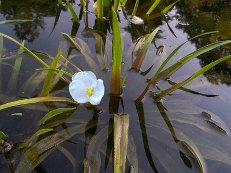 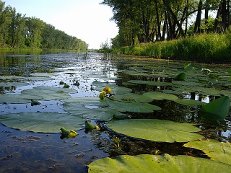 кубышки
телорез
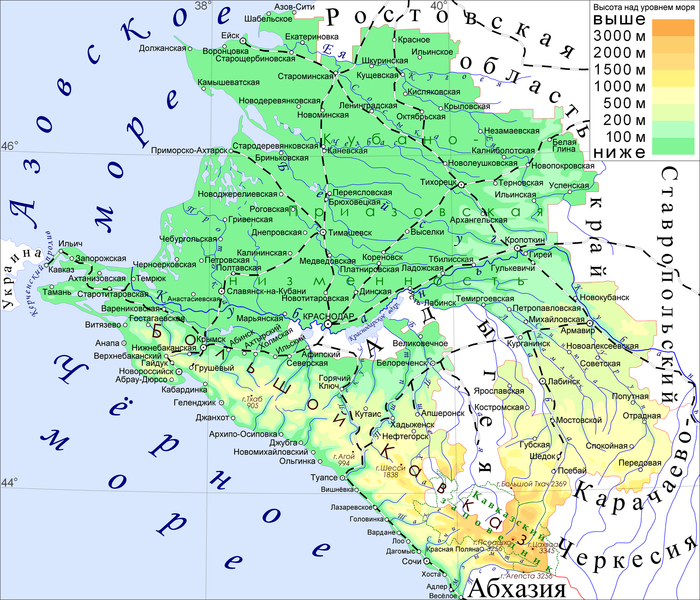 Давайте  беречь 
природу 
Краснодарского края !!!